Valuing Tree LossesSelections from New Jersey Case Law
James Komen
BCMA #WE-9909B
RCA #555
Huber v. Serpico71 N.J. Super. 329 (Ct. App. 1962)
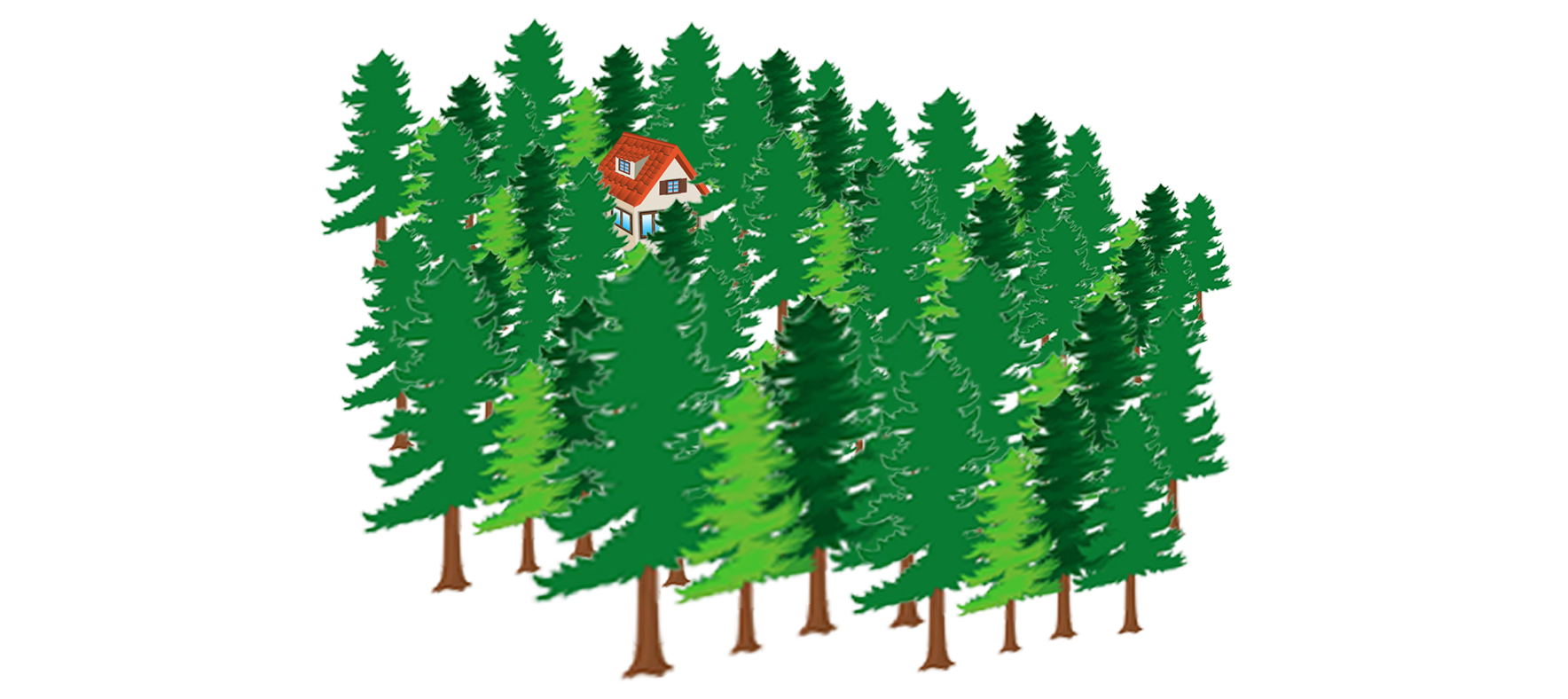 π
Δ
Huber v. Serpico71 N.J. Super. 329 (Ct. App. 1962)
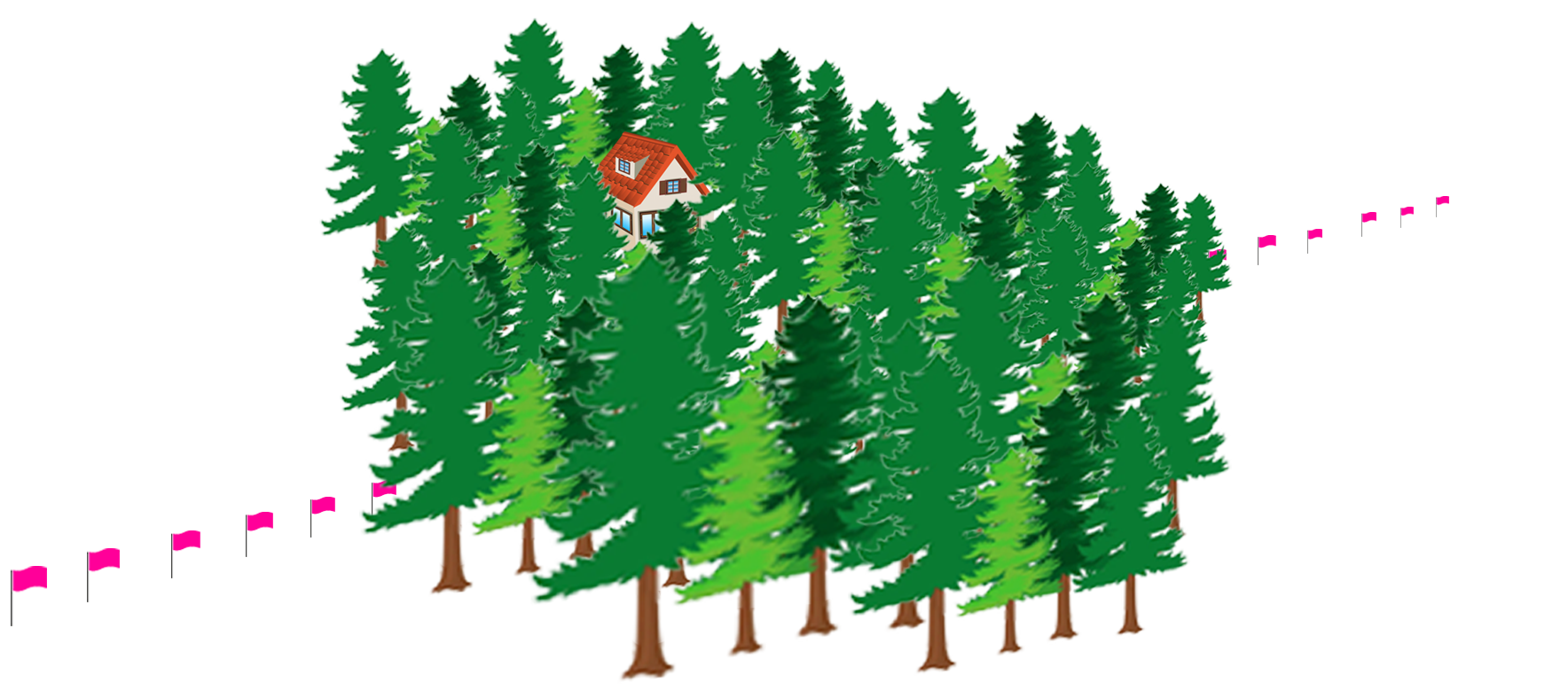 π
Δ
Huber v. Serpico71 N.J. Super. 329 (Ct. App. 1962)
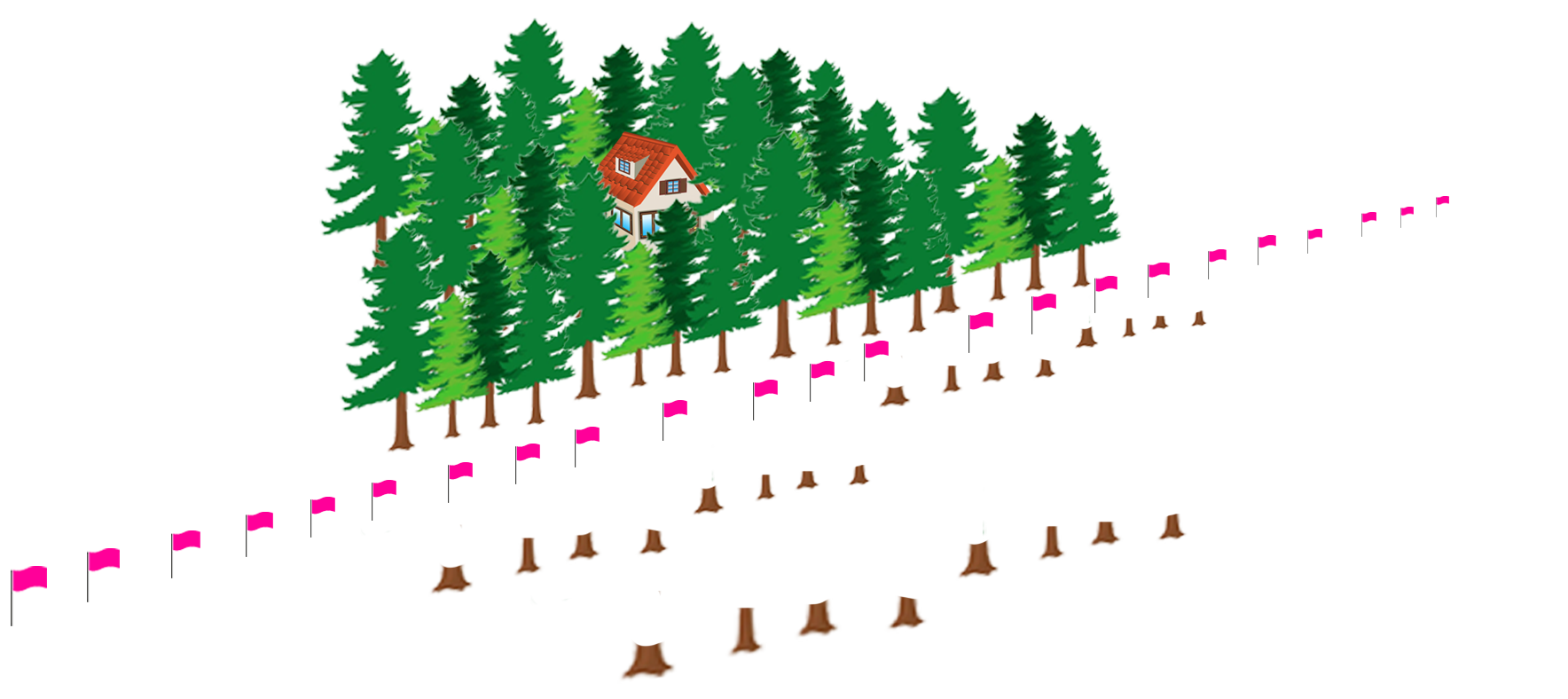 π
Δ
Huber v. Serpico71 N.J. Super. 329 (Ct. App. 1962)
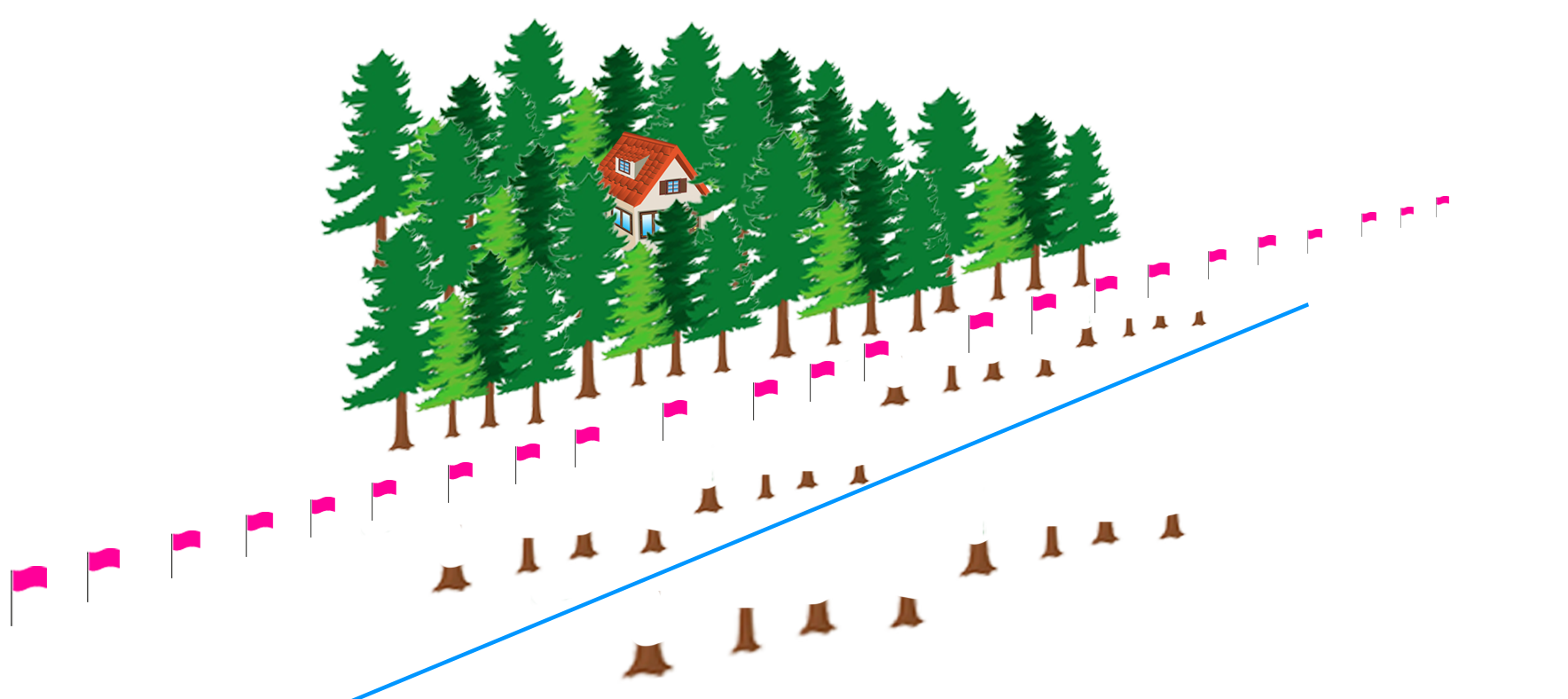 π
Δ
Huber v. Serpico71 N.J. Super. 329 (Ct. App. 1962)
Huber v. Serpico71 N.J. Super. 329 (Ct. App. 1962)
Direct Replacement Cost
Transplant 19” Replacements
~$100,000
Huber v. Serpico71 N.J. Super. 329 (Ct. App. 1962)
Direct Replacement Cost
Transplant 19” Replacements
Cost of Cure
Install 3” Saplings
~$100,000

~$5,000
Huber v. Serpico71 N.J. Super. 329 (Ct. App. 1962)
Direct Replacement Cost
Transplant 19” Replacements
Cost of Cure
Install 3” Saplings
Cleanup Cost
~$100,000

~$5,000

~$1,500
Huber v. Serpico71 N.J. Super. 329 (Ct. App. 1962)
Direct Replacement Cost
Transplant 19” Replacements
Cost of Cure
Install 3” Saplings
Cleanup Cost
Value of 14 Acre Property
~$100,000

~$5,000

~$1,500
~$20,000
Huber v. Serpico71 N.J. Super. 329 (Ct. App. 1962)
Direct Replacement Cost
Transplant 19” Replacements
Cost of Cure
Install 3” Saplings
Cleanup Cost
Value of 14 Acre Property
Value of 3 Acres Clear Cut
~$100,000

~$5,000

~$1,500
~$20,000
~$2,000
Huber v. Serpico71 N.J. Super. 329 (Ct. App. 1962)
Direct Replacement Cost
Transplant 19” Replacements
Cost of Cure
Install 3” Saplings
Cleanup Cost
Value of 14 Acre Property
Value of 3 Acres Clear Cut
Change in Value of 3 Acres
~$100,000

~$5,000

~$1,500
~$20,000
~$2,000
$0
Huber v. Serpico71 N.J. Super. 329 (Ct. App. 1962)
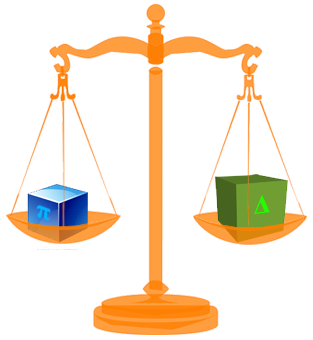 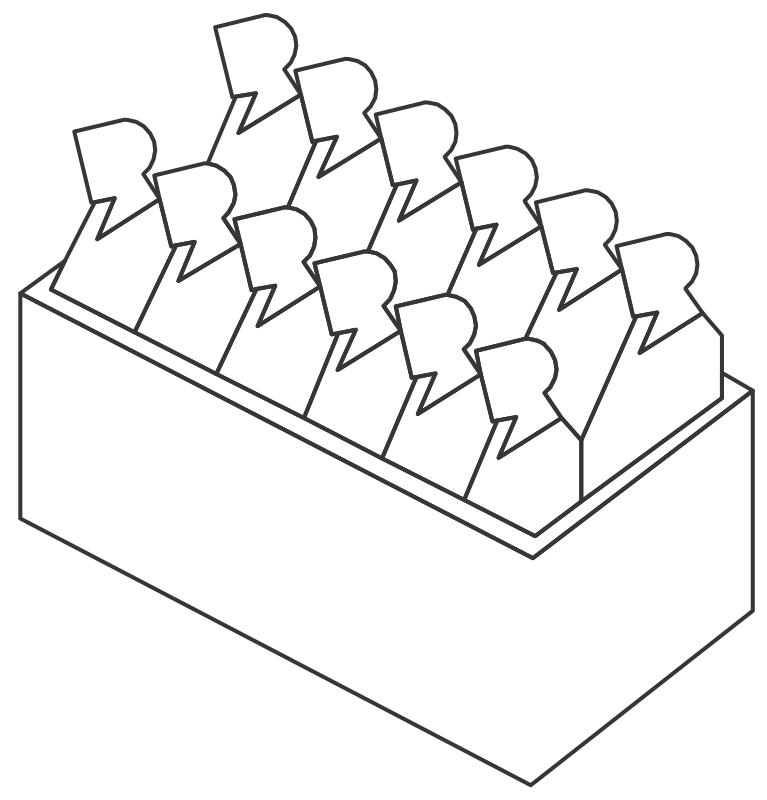 Huber v. Serpico71 N.J. Super. 329 (Ct. App. 1962)
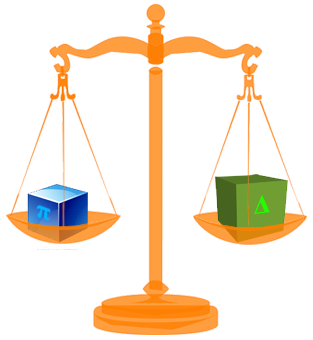 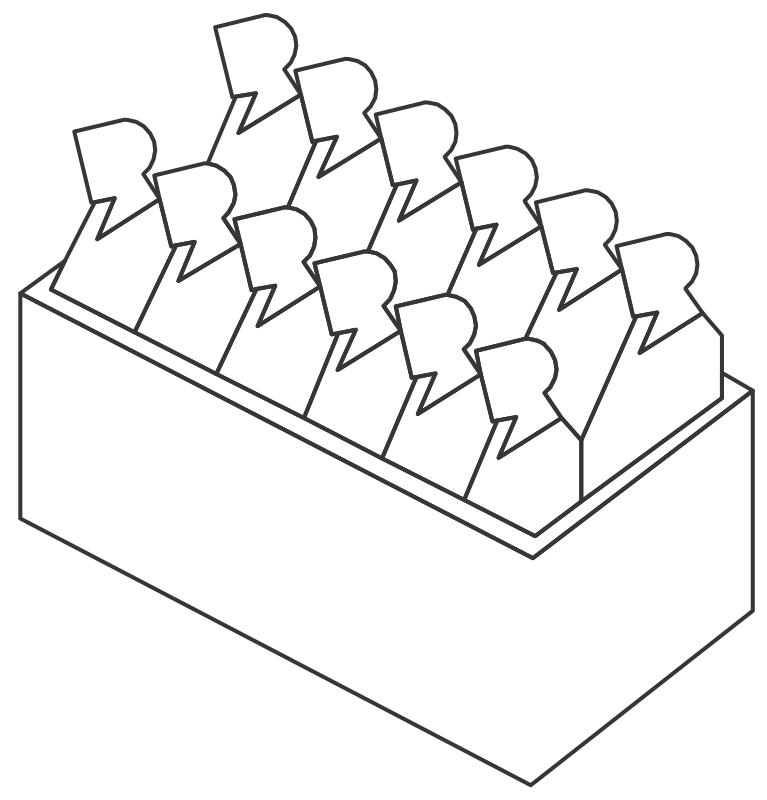 $6,500
Huber v. Serpico71 N.J. Super. 329 (Ct. App. 1962)
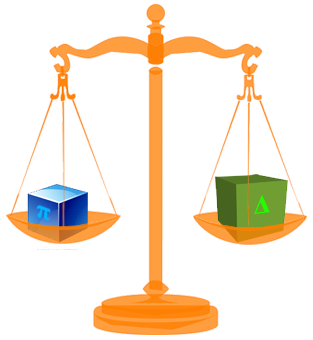 Court of Appeals
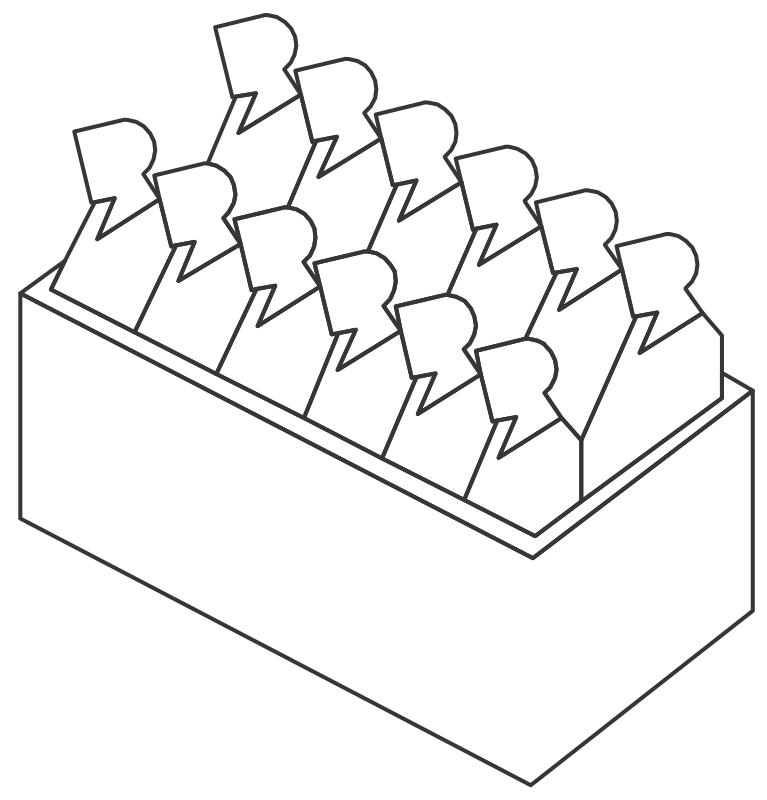 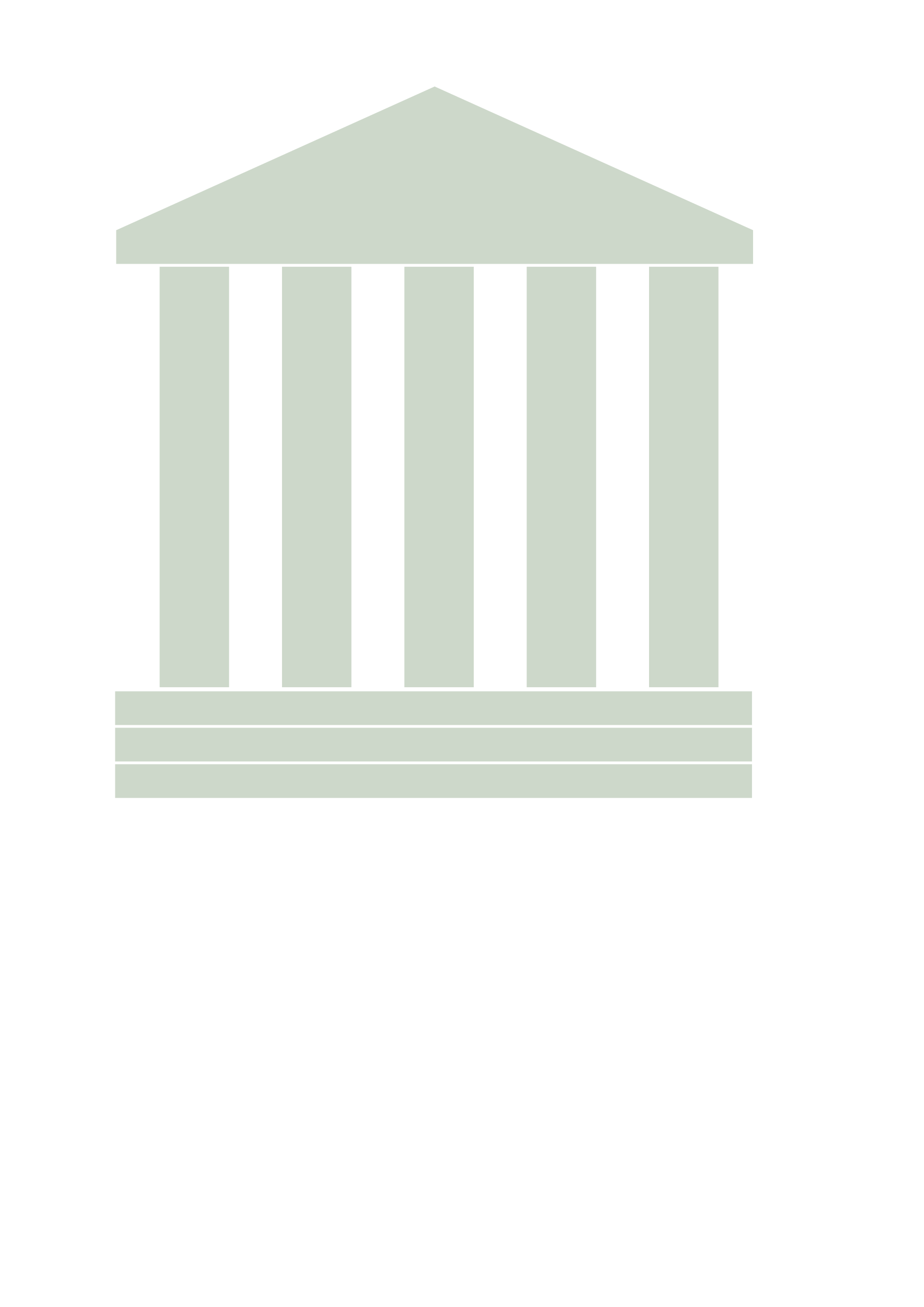 $6,500
Huber v. Serpico71 N.J. Super. 329 (Ct. App. 1962)
Direct Replacement Cost
Transplant 19” Replacements
Cost of Cure
Install 3” Saplings
Cleanup Cost
Value of 14 Acre Property
Value of 3 Acres Clear Cut
Change in Value of 3 Acres
~$100,000

~$5,000

~$1,500
~$20,000
~$2,000
$0
Huber v. Serpico71 N.J. Super. 329 (Ct. App. 1962)
Huber v. Serpico71 N.J. Super. 329 (Ct. App. 1962)
“The controlling criterion is the difference between the value of the property before and after the trespass.”
Huber v. Serpico71 N.J. Super. 329 (Ct. App. 1962)
“The controlling criterion is the difference between the value of the property before and after the trespass.”
		BUT
Huber v. Serpico71 N.J. Super. 329 (Ct. App. 1962)
“The controlling criterion is the difference between the value of the property before and after the trespass.”
		BUT
In some cases, court may award “…the fair cost of restoring his land to a reasonable approximation of its former condition, without necessary limitation to the diminution in the market value of the land where a trespasser has destroyed shade or ornamental trees or shrubbery having peculiar value to the owner.”
Huber v. Serpico71 N.J. Super. 329 (Ct. App. 1962)
“The controlling criterion is the difference between the value of the property before and after the trespass.”
		BUT
In some cases, court may award “…the fair cost of restoring his land to a reasonable approximation of its former condition, without necessary limitation to the diminution in the market value of the land where a trespasser has destroyed shade or ornamental trees or shrubbery having peculiar value to the owner.”
Huber v. Serpico71 N.J. Super. 329 (Ct. App. 1962)
“The owner of property has a right to hold it for his own use as well as to hold it for sale
Quoting Gilman v. Brown, 115 Wis. 1 (WI Sup. Ct. 1902)
Huber v. Serpico71 N.J. Super. 329 (Ct. App. 1962)
“The owner of property has a right to hold it for his own use as well as to hold it for sale, and if he has elected the former he should be compensated…although that injury might be unappreciable to one holding the same premises for purposes of sale.”
Quoting Gilman v. Brown, 115 Wis. 1 (WI Sup. Ct. 1902)
Huber v. Serpico71 N.J. Super. 329 (Ct. App. 1962)
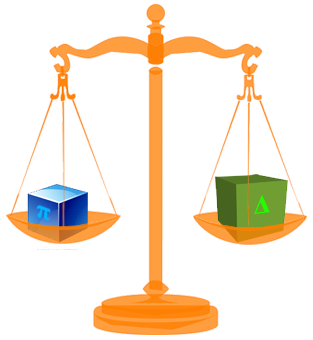 Court of Appeals
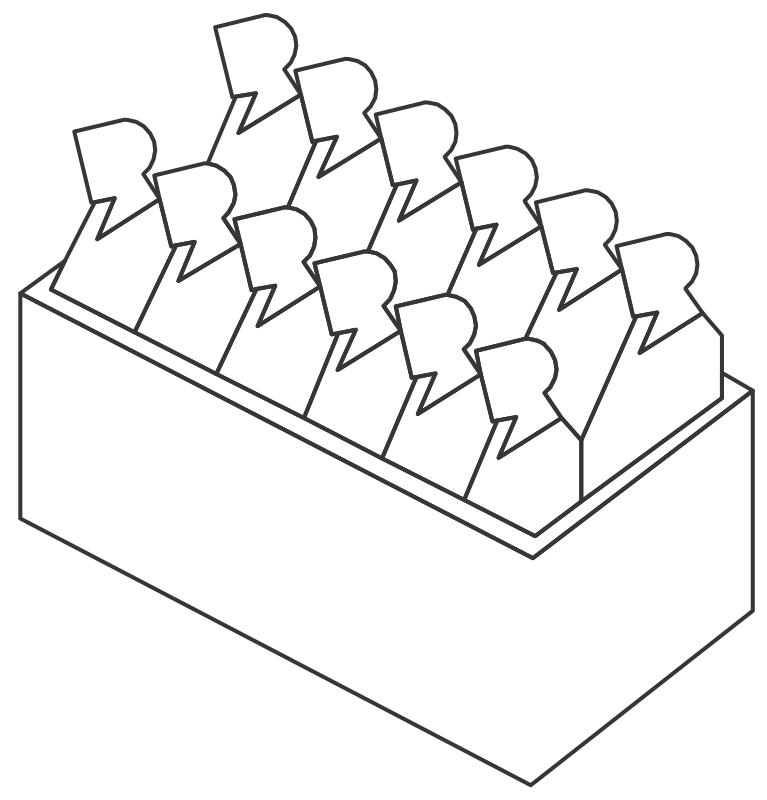 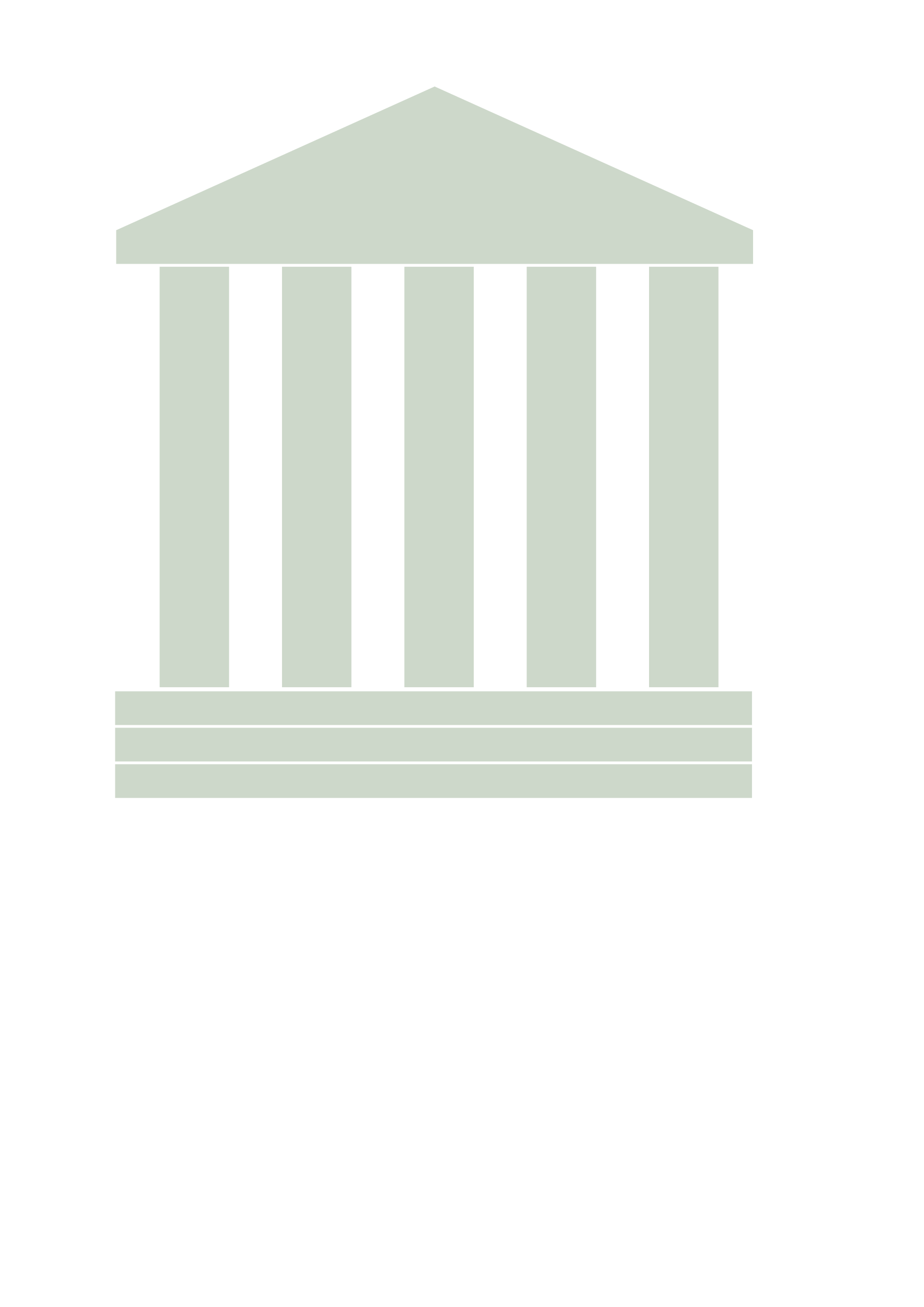 $6,500
Huber v. Serpico71 N.J. Super. 329 (Ct. App. 1962)
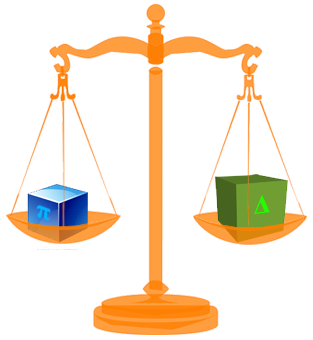 Court of Appeals
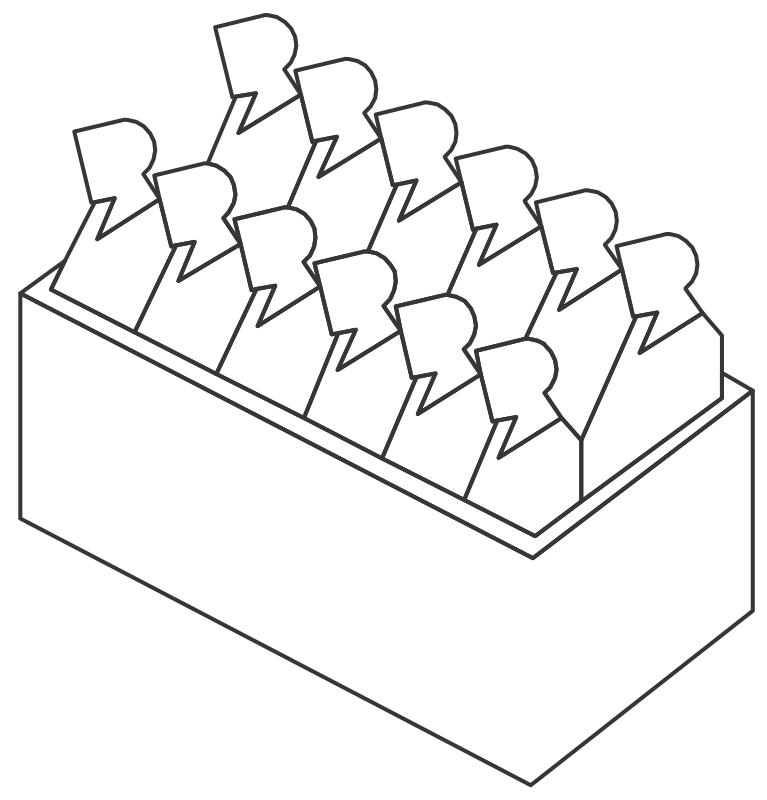 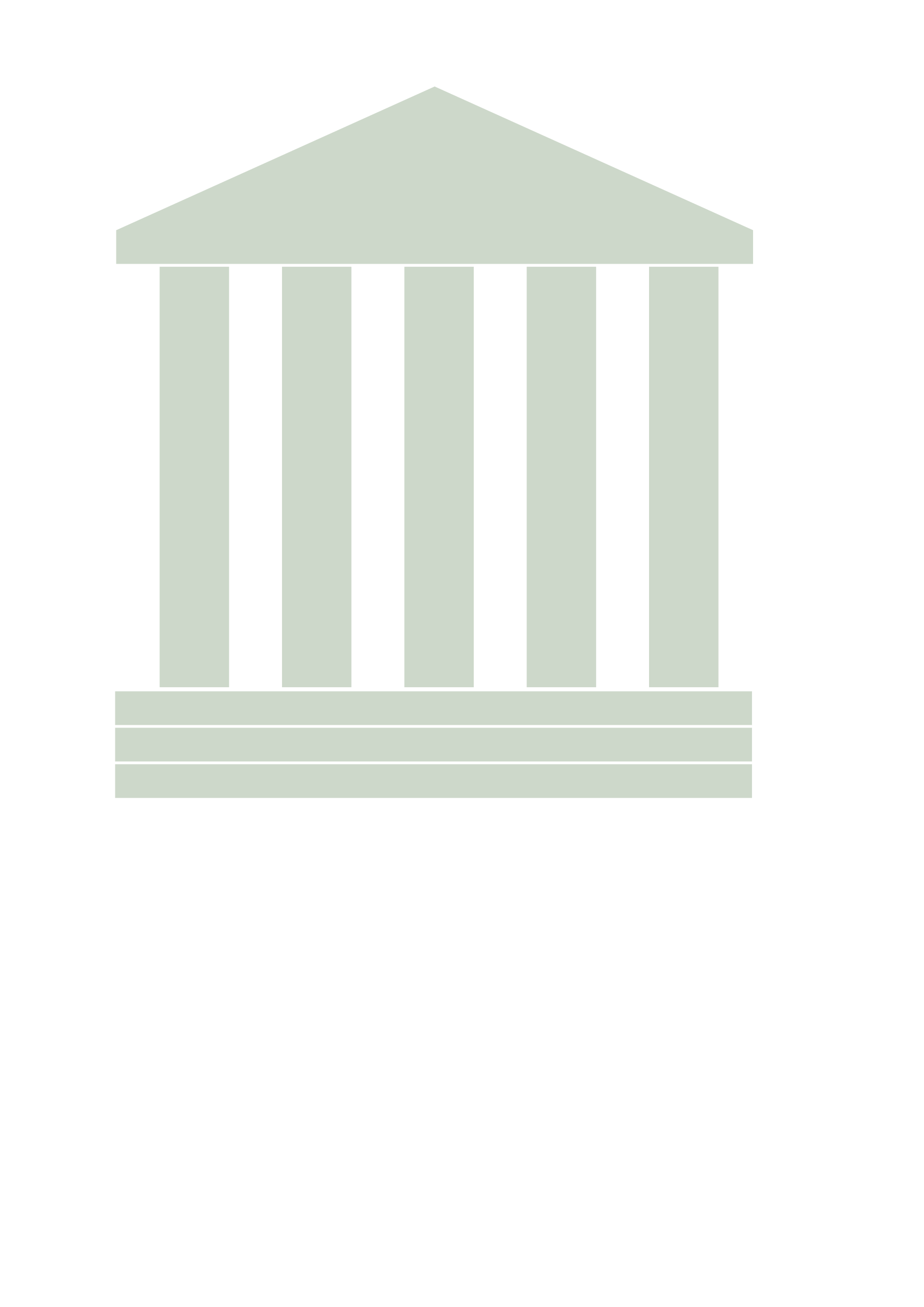 ✓
$6,500
Mosteller v. Naiman416 N.J. Super. 632 (Ct. App. 2010)
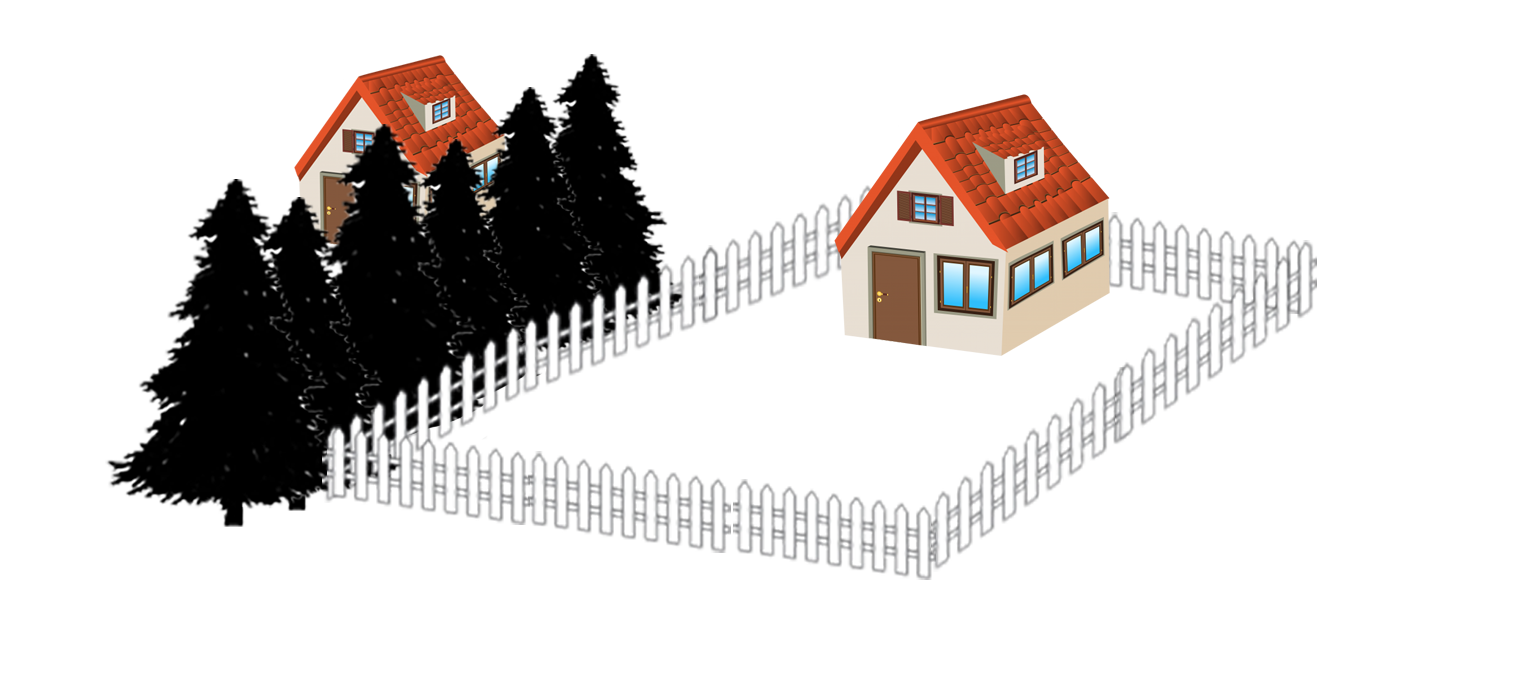 Δ
π
[Speaker Notes: Mosteller owned a rental property surrounded by a fence]
Mosteller v. Naiman416 N.J. Super. 632 (Ct. App. 2010)
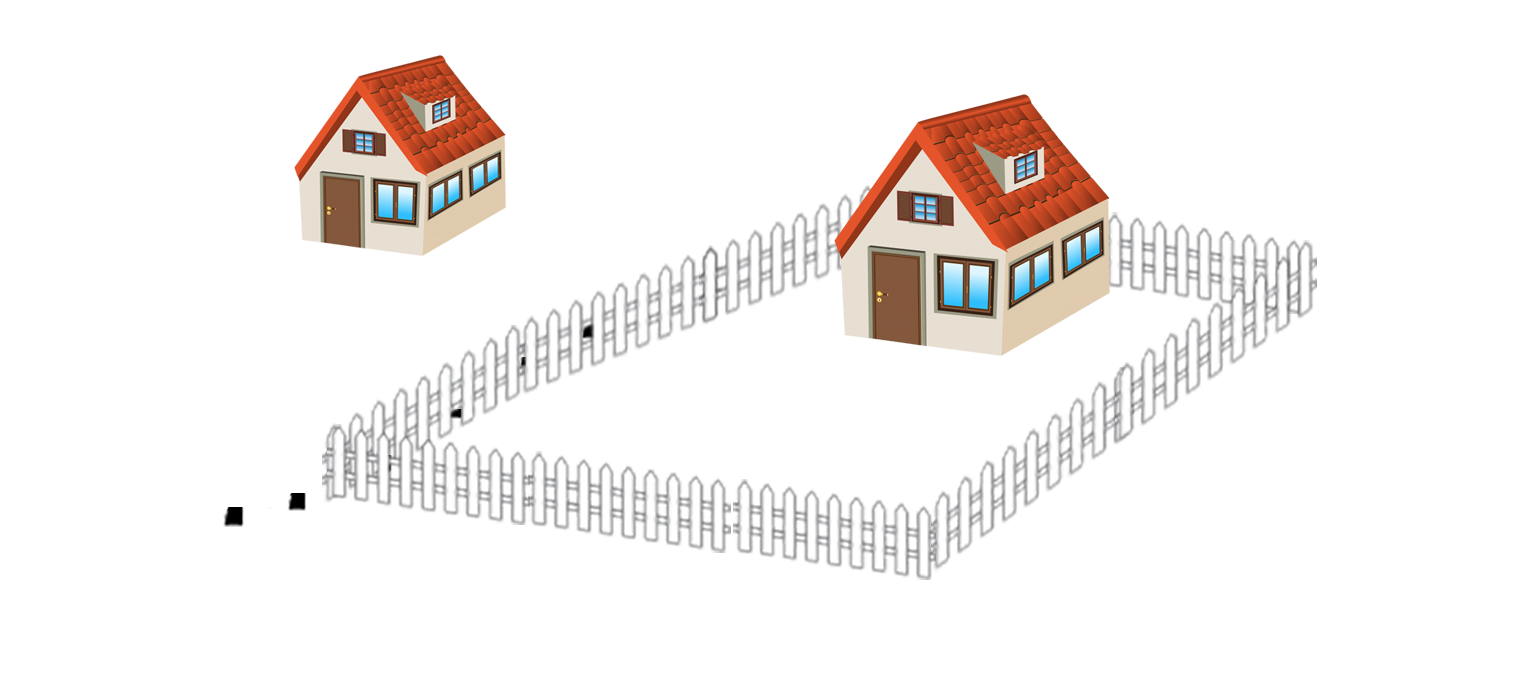 Δ
π
[Speaker Notes: Naiman chopped down the trees on his side of the fence]
Mosteller v. Naiman416 N.J. Super. 632 (Ct. App. 2010)
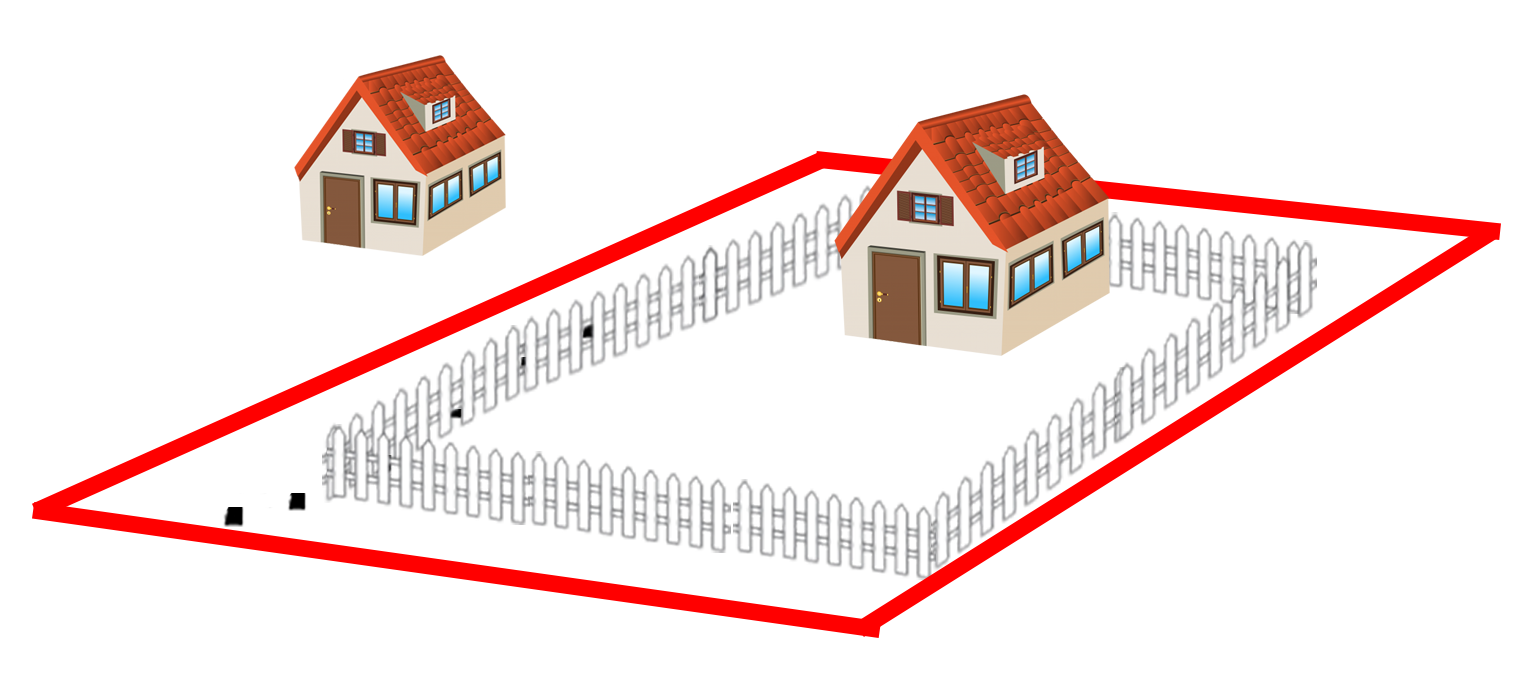 Δ
π
[Speaker Notes: Turns out the fence was not the property line]
Mosteller v. Naiman416 N.J. Super. 632 (Ct. App. 2010)
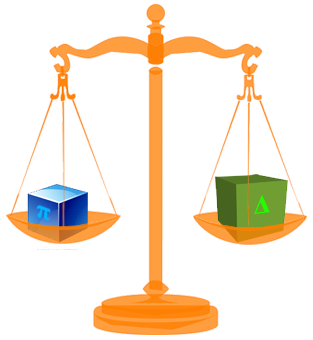 Mosteller v. Naiman416 N.J. Super. 632 (Ct. App. 2010)
π Evidence
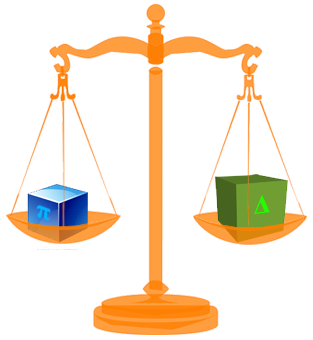 Loss of privacy
Loss of aesthetics
Increased insect infestation
Lawn dieback
Mosteller v. Naiman416 N.J. Super. 632 (Ct. App. 2010)
π Evidence
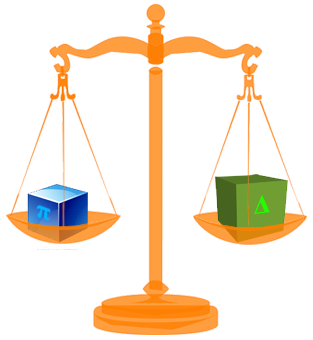 Δ Evidence
Loss of privacy
Loss of aesthetics
Increased insect infestation
Lawn dieback
π lives in VA, 5 hours away
No tenant complained
When one moved out, another one signed lease for same rent
Mosteller v. Naiman416 N.J. Super. 632 (Ct. App. 2010)
π Evidence
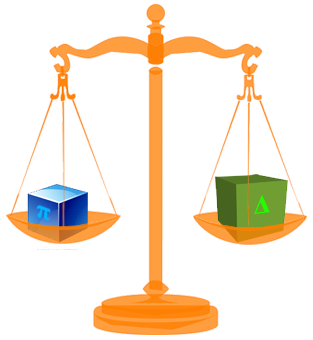 Δ Evidence
Loss of privacy
Loss of aesthetics
Increased insect infestation
Lawn dieback
Replacement cost: ~$400,000
π lives in VA, 5 hours away
No tenant complained
When one moved out, another one signed lease for same rent

Change in land value: ~$0 – $20,000
Mosteller v. Naiman416 N.J. Super. 632 (Ct. App. 2010)
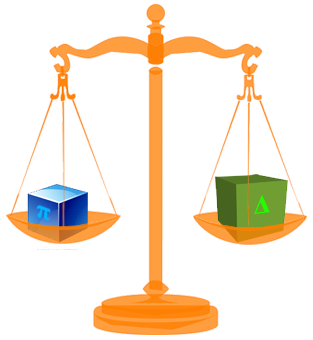 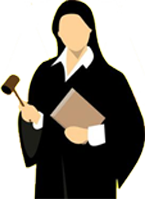 Mosteller v. Naiman416 N.J. Super. 632 (Ct. App. 2010)
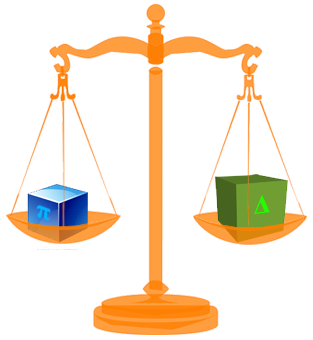 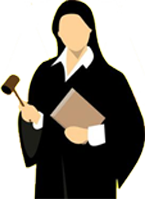 $20,000
Mosteller v. Naiman416 N.J. Super. 632 (Ct. App. 2010)
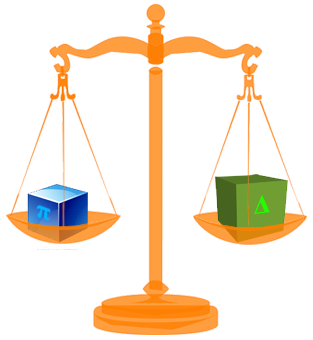 Court of Appeals
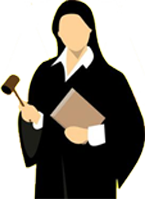 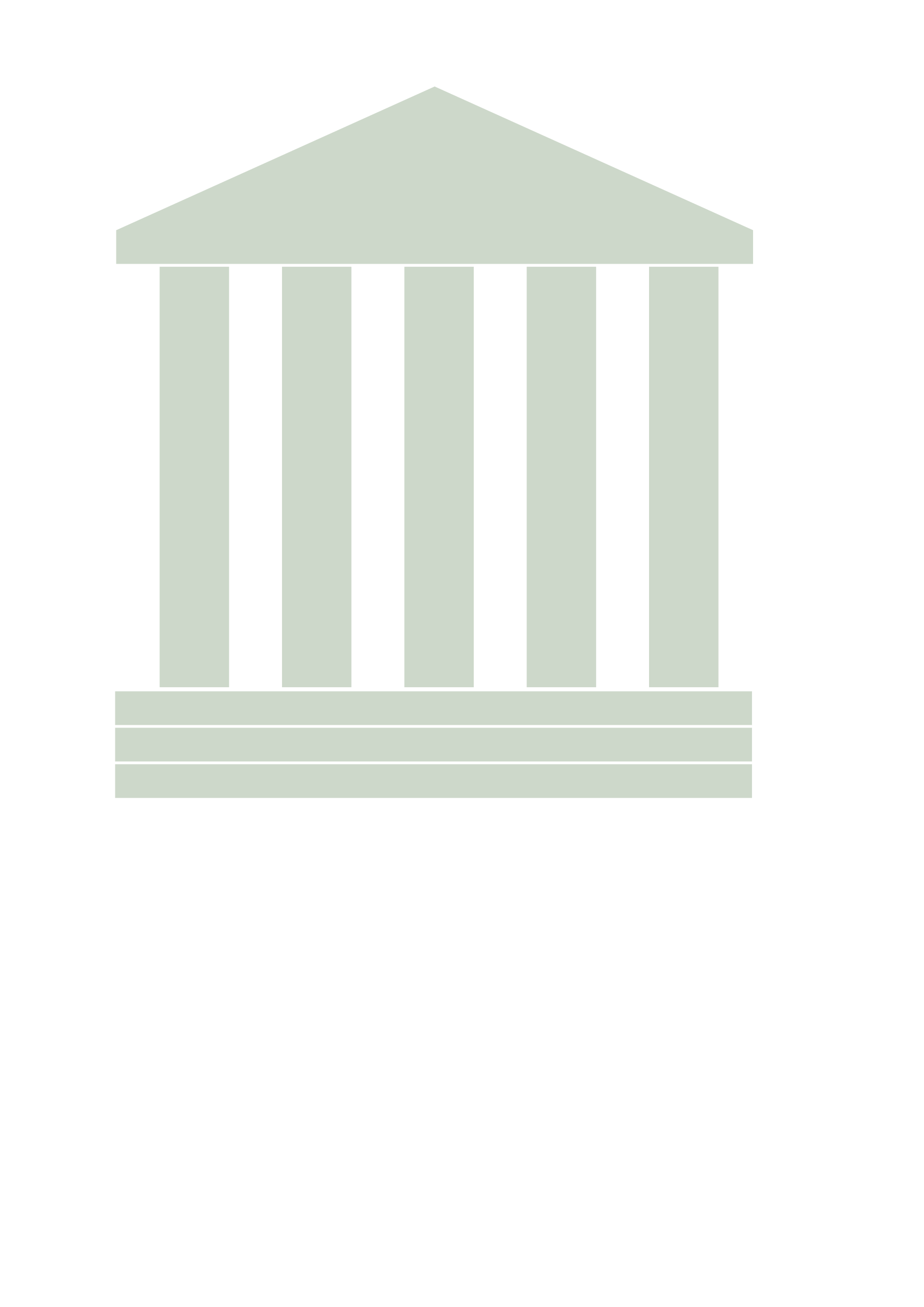 $20,000
Mosteller v. Naiman416 N.J. Super. 632 (Ct. App. 2010)
“Peculiar value to the owner is a fair and equitable consideration in deciding whether to enhance an owner’s recovery beyond the diminution of the property’s value.”
Mosteller v. Naiman416 N.J. Super. 632 (Ct. App. 2010)
“Peculiar value to the owner is a fair and equitable consideration in deciding whether to enhance an owner’s recovery beyond the diminution of the property’s value.”
“…loss of shade, increased erosion, insect risks…are typical negative consequences that unfortunately result from the destruction of trees and shrubbery
Mosteller v. Naiman416 N.J. Super. 632 (Ct. App. 2010)
“Peculiar value to the owner is a fair and equitable consideration in deciding whether to enhance an owner’s recovery beyond the diminution of the property’s value.”
“…loss of shade, increased erosion, insect risks…are typical negative consequences that unfortunately result from the destruction of trees and shrubbery, and they do not establish that plaintiff’s trees were of peculiar value to him.”
Mosteller v. Naiman416 N.J. Super. 632 (Ct. App. 2010)
“…full compensation to the owner
Mosteller v. Naiman416 N.J. Super. 632 (Ct. App. 2010)
“…full compensation to the owner within the overall limitation of reasonableness.”
Mosteller v. Naiman416 N.J. Super. 632 (Ct. App. 2010)
“…full compensation to the owner within the overall limitation of reasonableness.”
“…the need to deter deliberate wrongdoing or reckless behavior with a harsh remedy is not present in this case.”
Mosteller v. Naiman416 N.J. Super. 632 (Ct. App. 2010)
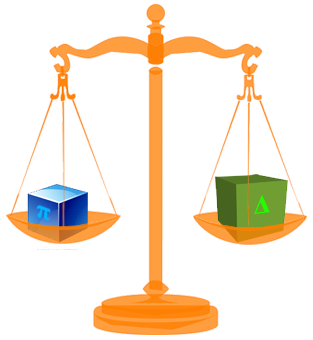 Court of Appeals
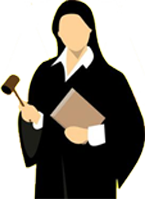 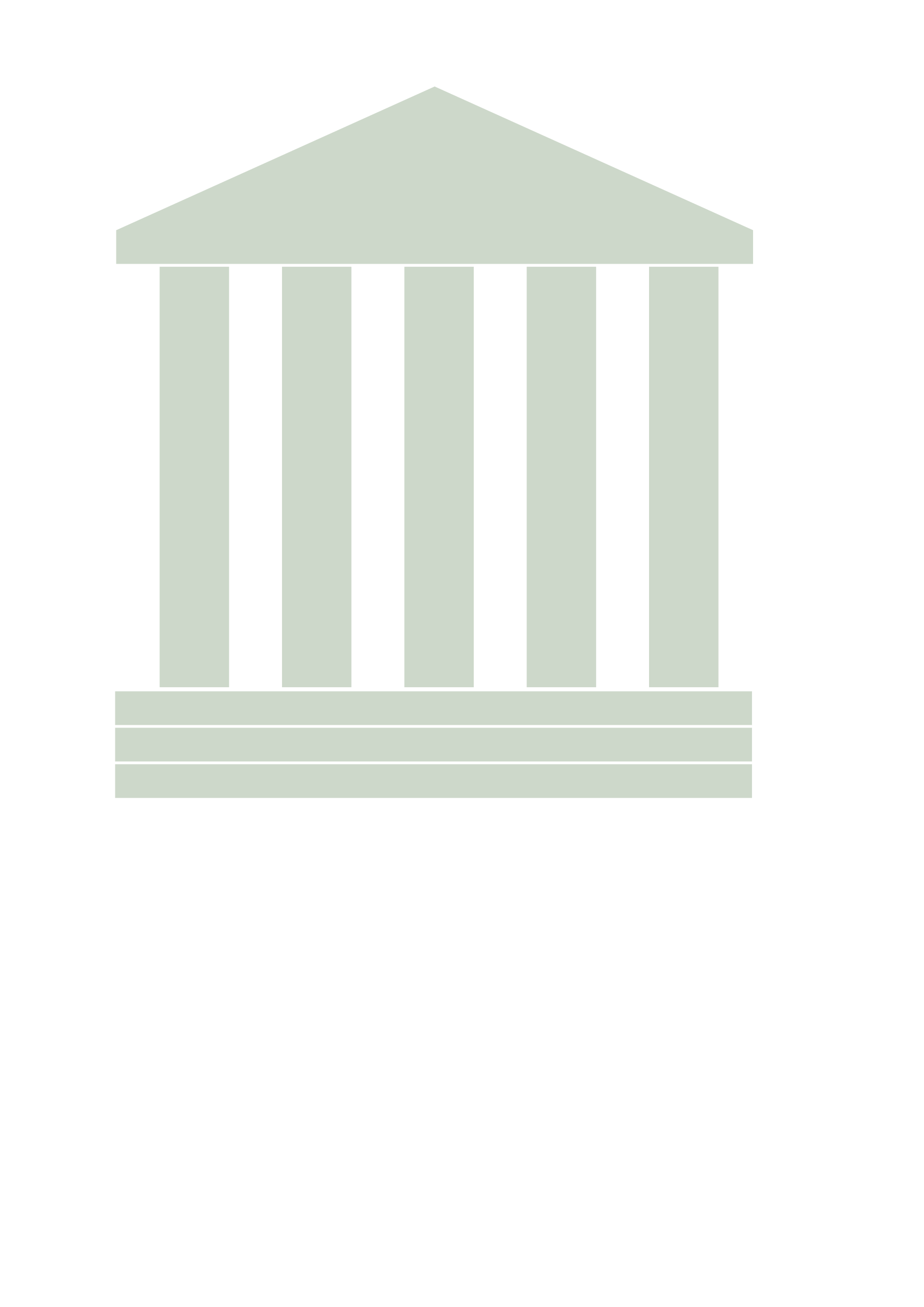 $20,000
Mosteller v. Naiman416 N.J. Super. 632 (Ct. App. 2010)
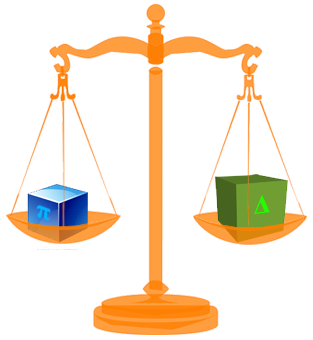 Court of Appeals
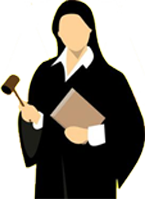 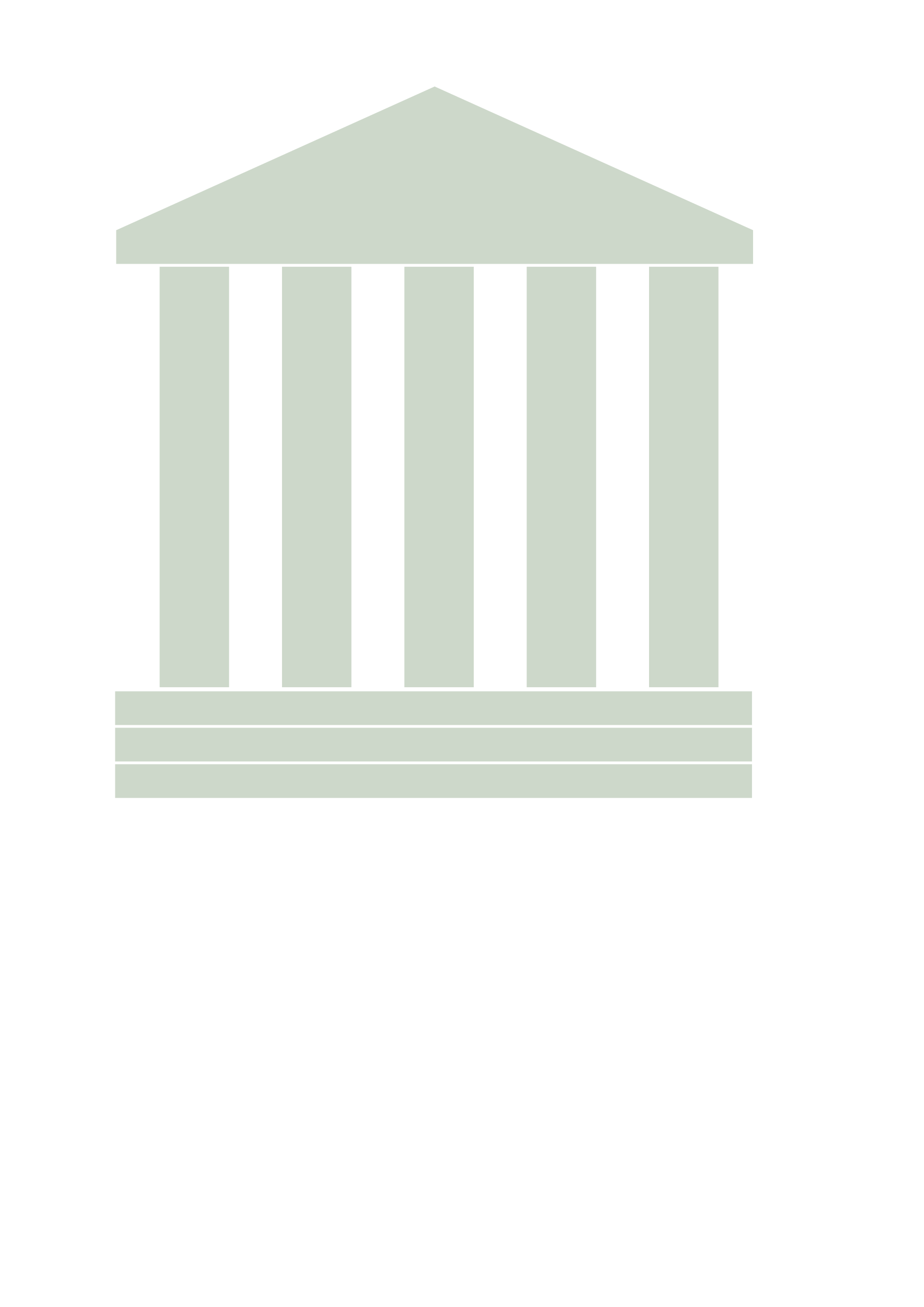 ✓
$20,000
Kornbleuth v. Westover241 N.J. 289 (Supreme Ct. 2020)
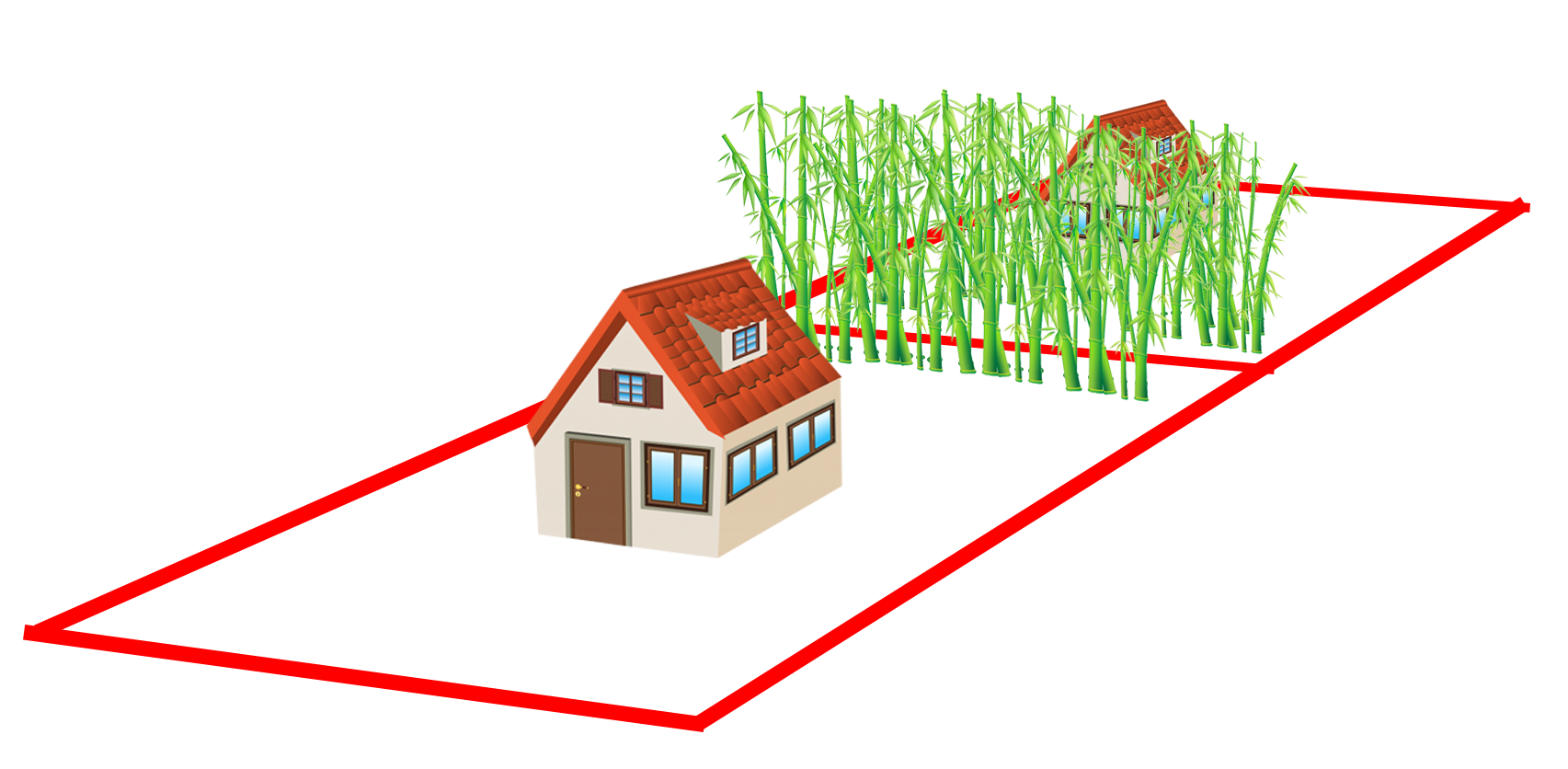 Δ
π
Kornbleuth v. Westover241 N.J. 289 (Supreme Ct. 2020)
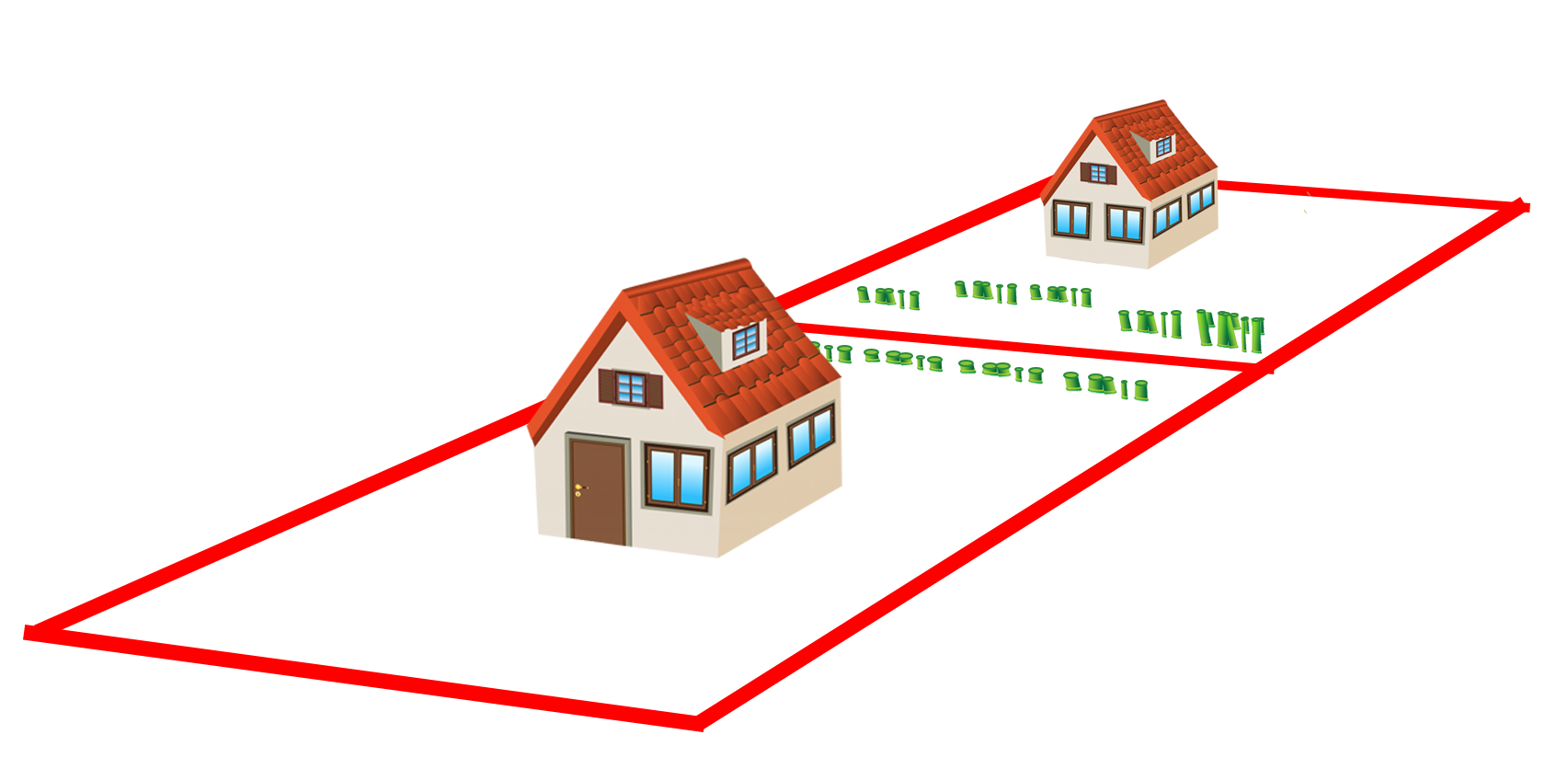 Δ
π
Kornbleuth v. Westover241 N.J. 289 (Supreme Ct. 2020)
π Evidence
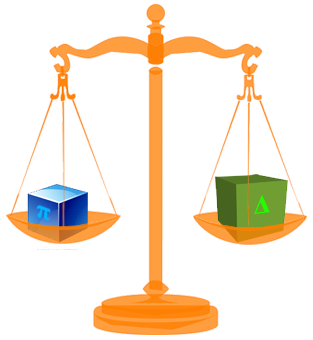 Loss of privacy
Loss of aesthetics
Replacement cost: $17,000 - $41,000
Kornbleuth v. Westover241 N.J. 289 (Supreme Ct. 2020)
π Evidence
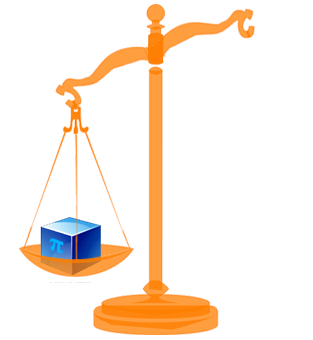 Δ Evidence
Loss of privacy
Loss of aesthetics
Replacement cost: $17,000 - $41,000
…
Kornbleuth v. Westover241 N.J. 289 (Supreme Ct. 2020)
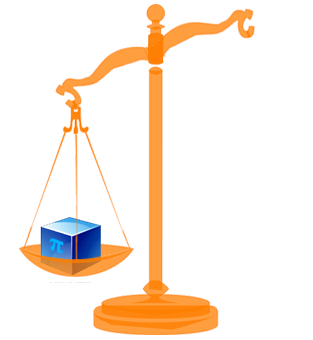 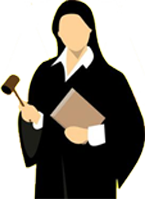 Kornbleuth v. Westover241 N.J. 289 (Supreme Ct. 2020)
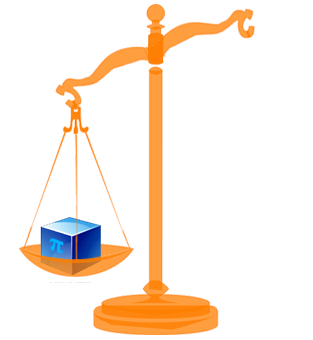 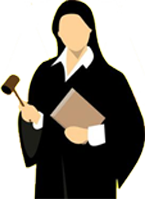 $0
Kornbleuth v. Westover241 N.J. 289 (Supreme Ct. 2020)
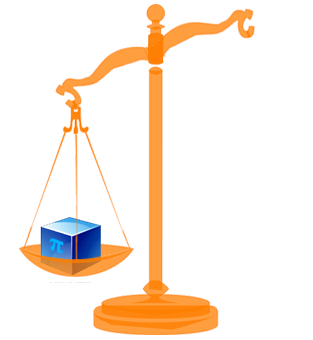 NJ Supreme Court
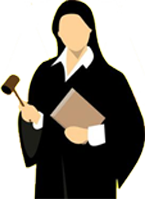 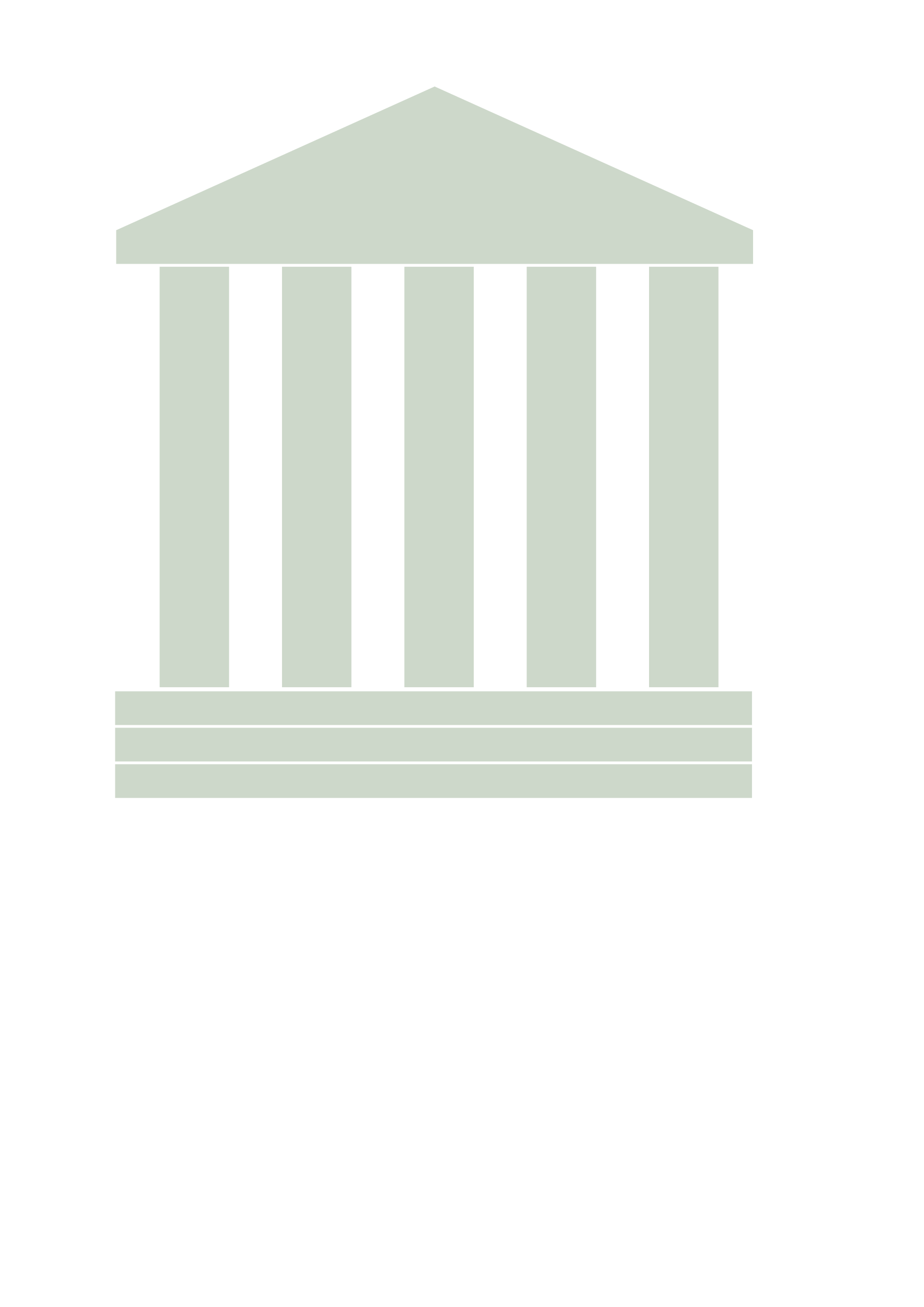 $0
Kornbleuth v. Westover241 N.J. 289 (Supreme Ct. 2020)
Restatement (Second) Torts §929
Compensation for harm to land:
Change in market value of the land OR
Cost of restoration reasonably incurred if there is a reason personal to the owner
Kornbleuth v. Westover241 N.J. 289 (Supreme Ct. 2020)
Restatement (Second) Torts §929
Compensation for harm to land:
Change in market value of the land OR
Cost of restoration reasonably incurred if there is a reason personal to the owner
Kornbleuth v. Westover241 N.J. 289 (Supreme Ct. 2020)
“…general interest in privacy and vague assertions of aesthetic worth cannot…establish value personal to the owner”
Kornbleuth v. Westover241 N.J. 289 (Supreme Ct. 2020)
“…general interest in privacy and vague assertions of aesthetic worth cannot…establish value personal to the owner”
“When restoration costs are disproportionate to diminution of value and there is no reason personal to the owner for restoring the property…restoration costs are not reasonable.”
Kornbleuth v. Westover241 N.J. 289 (Supreme Ct. 2020)
π Evidence
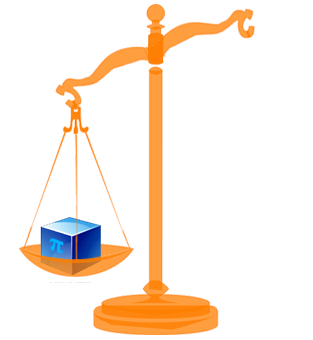 Δ Evidence
Loss of privacy
Loss of aesthetics
Replacement cost: $17,000 - $41,000
…
Kornbleuth v. Westover241 N.J. 289 (Supreme Ct. 2020)
π Evidence
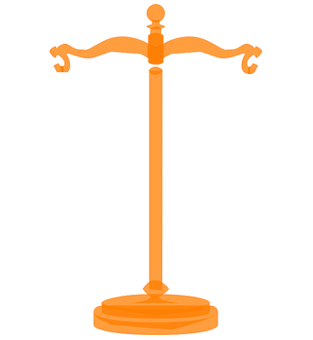 Δ Evidence
…
…
Kornbleuth v. Westover241 N.J. 289 (Supreme Ct. 2020)
EVEN IF π had “a reason…for restoring the property…, the upper limit of damages is ‘reasonableness’”
“…reasonableness of restoration costs [cannot] be determined without evidence of diminished value or some similarly helpful yardstick for comparison.”
Kornbleuth v. Westover241 N.J. 289 (Supreme Ct. 2020)
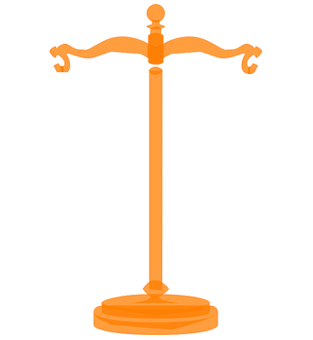 NJ Supreme Court
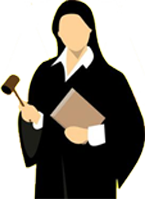 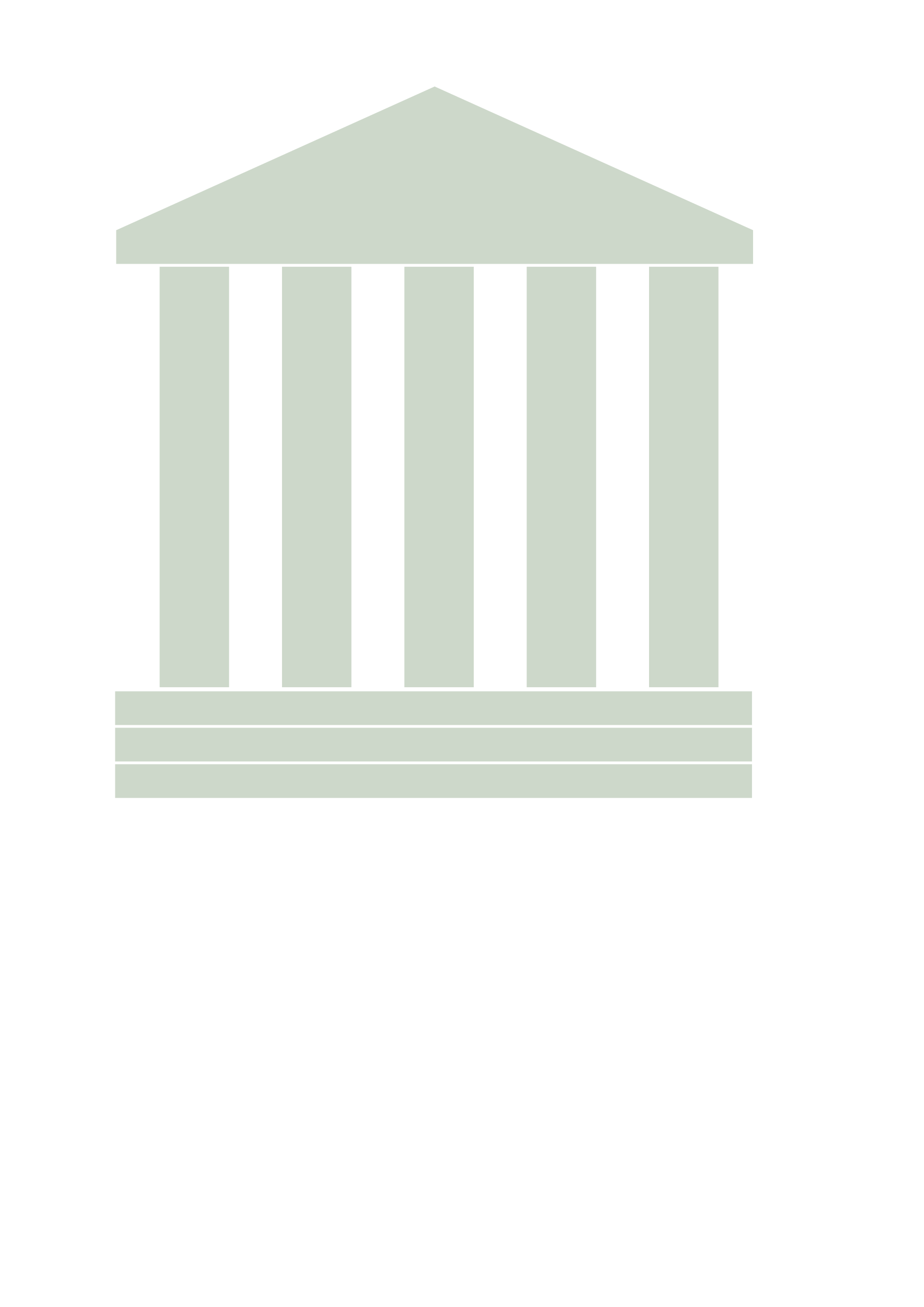 $0
Kornbleuth v. Westover241 N.J. 289 (Supreme Ct. 2020)
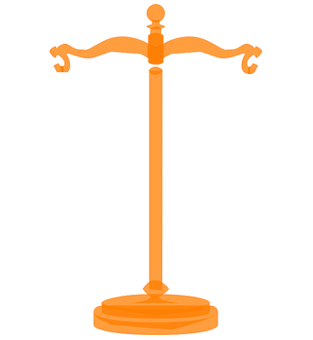 NJ Supreme Court
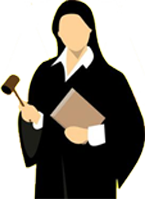 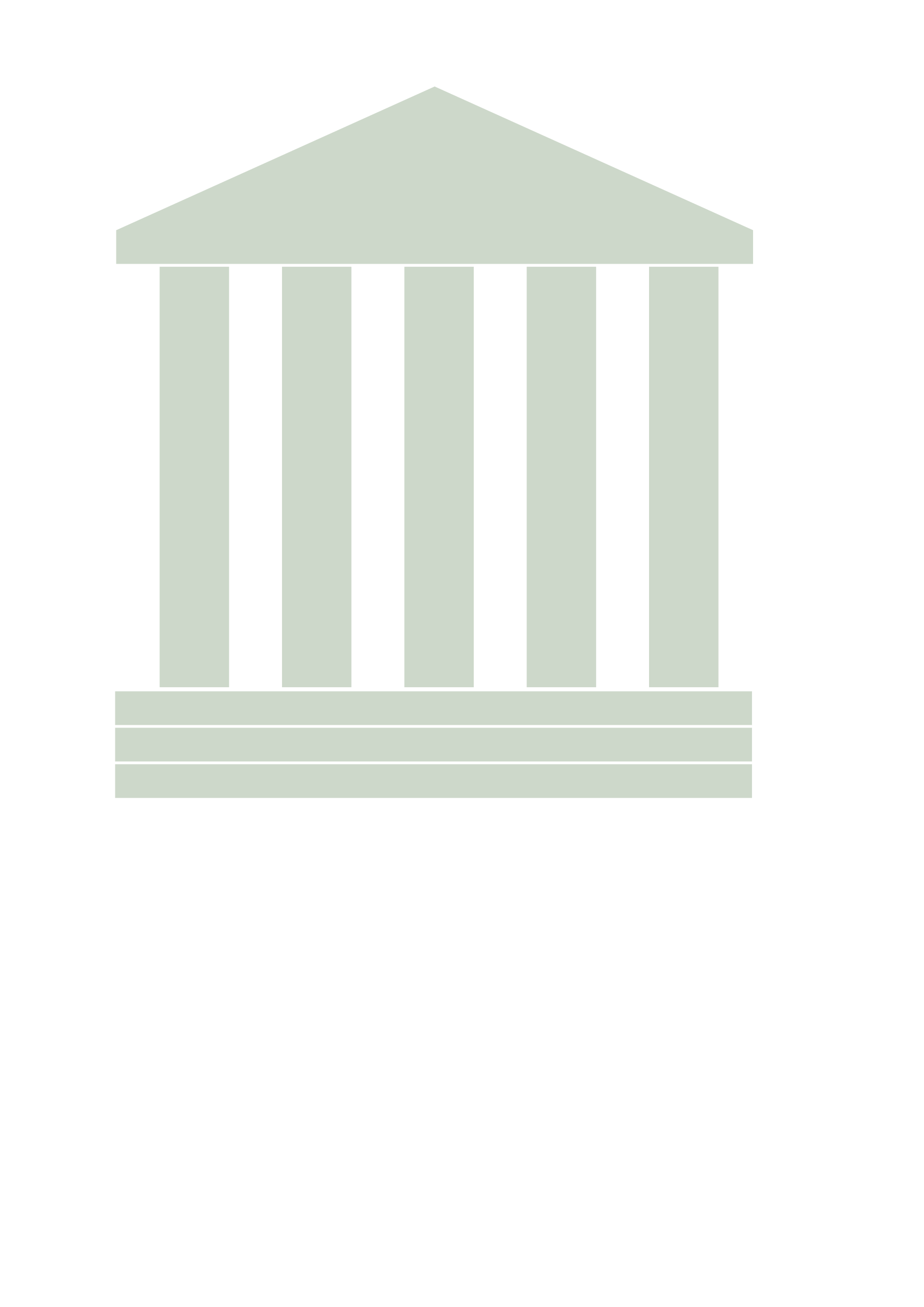 ✓
$0
Kornbleuth v. Westover241 N.J. 289 (Supreme Ct. 2020)
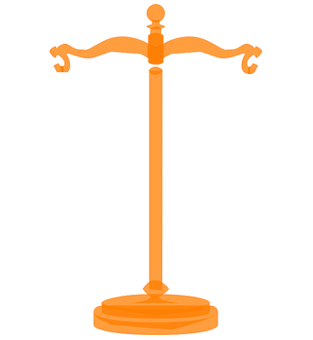 NJ Supreme Court
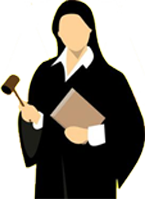 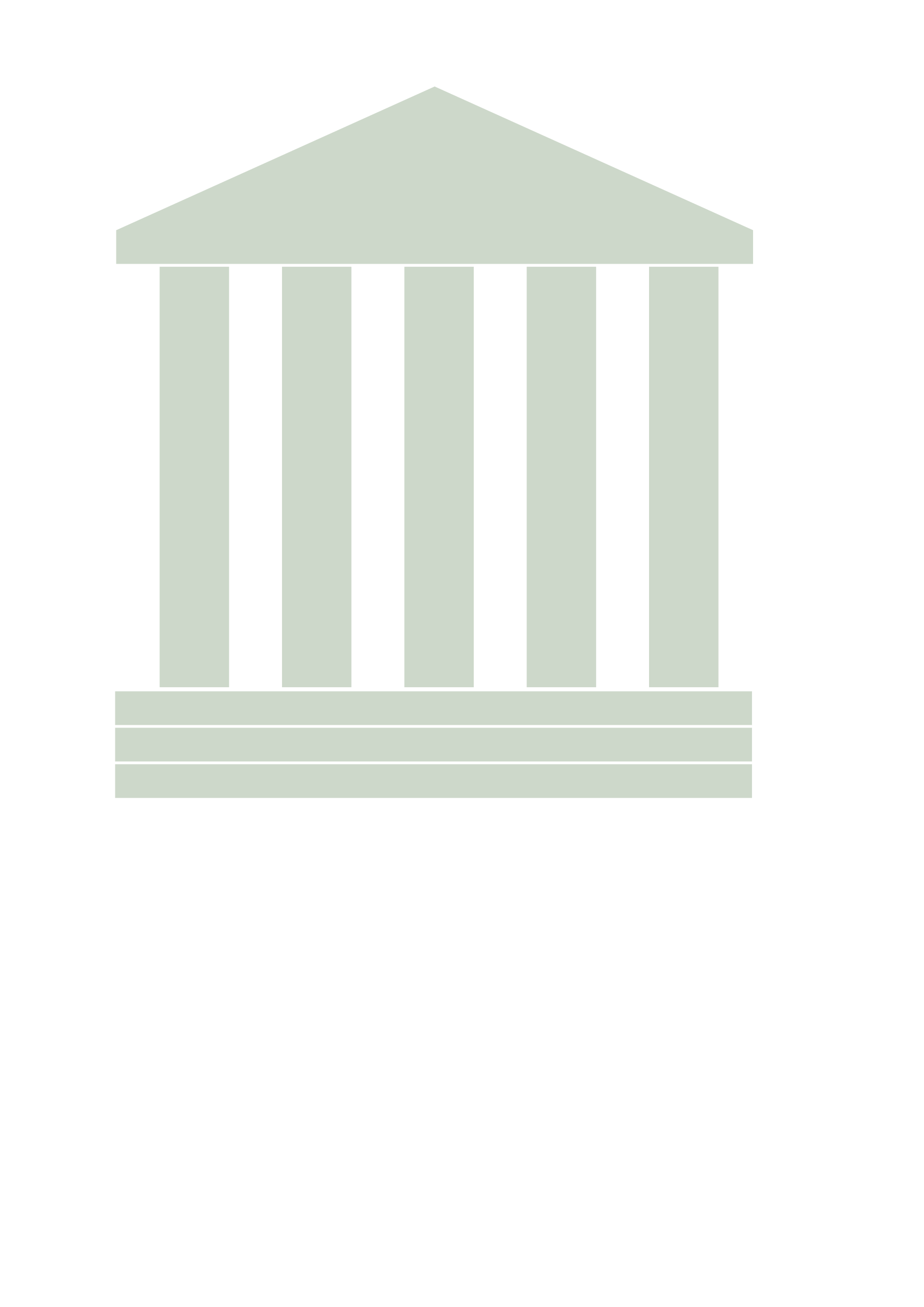 4:3
✓
$0
Kornbleuth v. Westover241 N.J. 289 (Supreme Ct. 2020)
DISSENT:
Majority opinion “provides an illusory remedy for New Jersey residential homeowners”
“π should not be compelled to produce evidence of diminution in value”
Valuing Tree LossesSelections from New Jersey Case Law
Mosteller v. Naiman
Huber v. Serpico
Kornbleuth v. Westover
Valuing Tree LossesSelections from New Jersey Case Law
Mosteller v. Naiman
Huber v. Serpico
Kornbleuth v. Westover
Restoration costs OK IF “peculiar value”
Valuing Tree LossesSelections from New Jersey Case Law
Mosteller v. Naiman
Huber v. Serpico
Kornbleuth v. Westover
Restoration costs OK IF “peculiar value”
Restoration costs OK ONLY IF “peculiar value” is to the owner
Valuing Tree LossesSelections from New Jersey Case Law
Mosteller v. Naiman
Huber v. Serpico
Kornbleuth v. Westover
Restoration costs OK IF “peculiar value”
Restoration costs OK ONLY IF “peculiar value” is to the owner
Restoration costs must be reasonable

There must be a basis for comparison to determine reasonableness
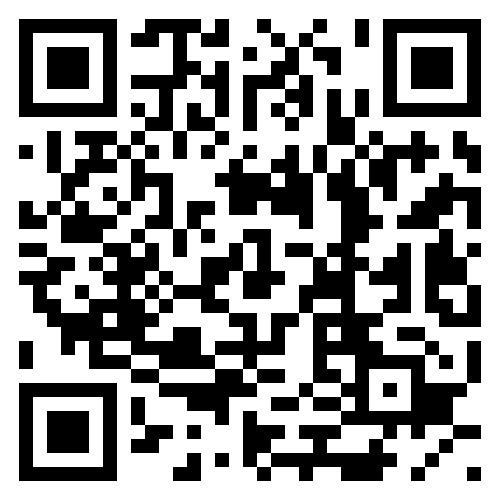 Valuing Tree LossesSelections from New Jersey Case Law
James Komen
BCMA #WE-9909B
RCA #555